সবাইকে
স্বাগতম
শিক্ষক
পরিচিতি
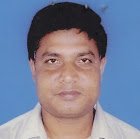 মোঃ ইদ্রিস আলী
সহকারী শিক্ষক (কম্পিউটার)
গাঁওখালী মাধ্যমিক বালিকা বিদ্যালয়
বাগেরহাট সদর, বাগেরহাট
মোবাইলঃ ০১৬৭৩-৬২৯৪৩৩
ই-মেইলঃ idrisali34@gmail.com
মোঃ ইদ্রিস আলী
পাঠ পরিচিতি
শ্রেণীঃ- নবম
বিষয়ঃ- গণিত (জ্যামিতি)
সময়ঃ- ৫০ মিনিট
তারিখঃ- ২৩/০৪/২০১৯
নিচের চিত্রটি ভাল করে লক্ষ্য কর।
অতিভুজ
সমকোণ সংলগ্ন বাহু
কোণ ভেদে ত্রিভুজটি কী ধরনের?
স্থূলকোণী
সূক্ষ্মকোণী
সমকোণী
সমকোণী ত্রিভুজের অতিভুজ এবং সমকোণ সংলগ্ন বাহু দুইটির মধ্যে একটি সম্পর্ক আছে। তোমরা কি জানো, সম্পর্কটি কে স্থাপন করেন?
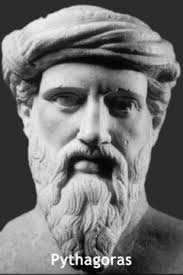 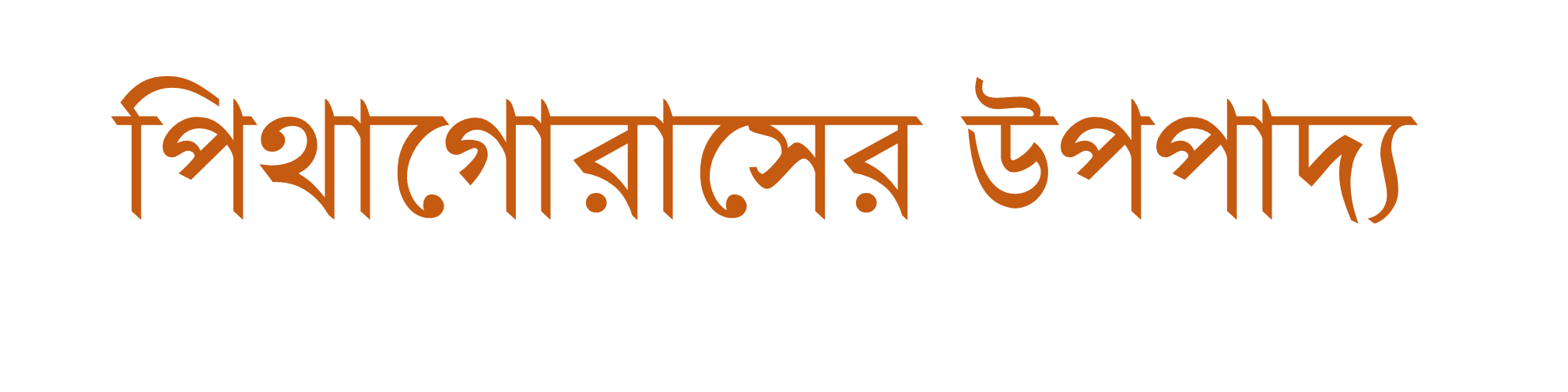 শিখনফল
পিথাগোরাসের উপপাদ্য বর্ণনা করতে পারবে। 
পিথাগোরাসের উপপাদ্য জ্যামিতিক প্রমাণ করতে পারবে। 
পিথাগোরাসের উপপাদ্যের সাহায্যে গাণিতিক সমস্যার সমাধান করতে পারবে।
A
সমকোণী ত্রিভুজের অতিভুজের উপর অংকিত বর্গক্ষেত্র অপর দুই বাহুর উপর অংকিত বর্গক্ষেত্রদ্বয়ের সমষ্টির সমান।
C
B
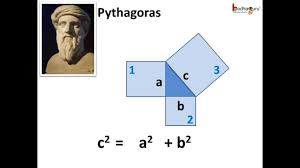 A
C
B
A
D
অংকনঃ- B বিন্দু দিয়ে AC এর উপর BD লম্ব টানি।
C
B
A
A
C
B
D
B
A
B
C
D
B
C
দলীয় কাজ
X
X
X
Z
Z
Y
Y
Z
P
P
Y
Z
Y
মূল্যায়ন


পিথাগোরাসের উপপাদ্যটি বর্ণনা কর। 
শিহাব P বিন্দু হতে যাত্রা শুরু করে সোজা Q  বিন্দু বরাবর 5 কি.মি গেল। সেখান থেকে ৯০ ডিগ্রি কোণে ঘুরে R বিন্দু বরাবর আরও ১২ কি.মি গেল। এখন যাত্রা শুরুর বিন্দু P থেকে যাত্রা শেষ বিন্দু R অর্থাৎ PR এর সরাসরি দূরত্ব কত?
বাড়ির কাজ

২০ মিটার লম্বা একখানা মই একটি দালানের পাদ বিন্দু থেকে শীর্ষ বিন্দু পর্যন্ত খাড়া ভাবে দন্ডায়মান। মইটিকে দালানের গোড়া থেকে কত মিটার দূরে সরালে, উহা দালানের শীর্ষ থেকে ৪ মিটার নীচে নামবে?
মনোযোগ সহকারে শ্রেণী কার্যক্রমে অংশ গ্রহণ করার জন্য 
সবাইকে ধন্যবাদ